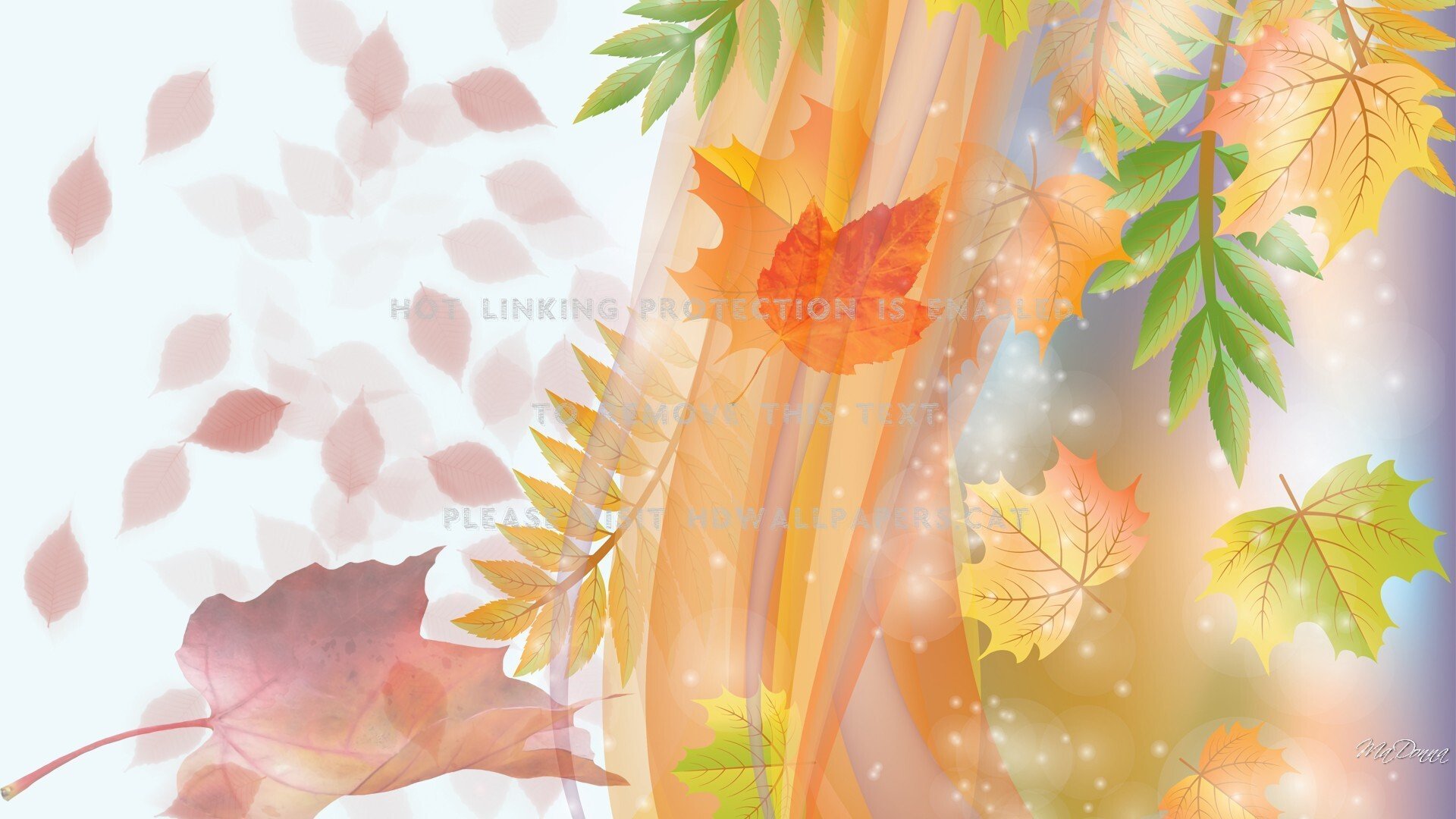 Муниципальное бюджетное
 общеобразовательное учреждение 
«Средняя школа №16 города Евпатории Республики Крым»
Актуальность проблемы детского чтения
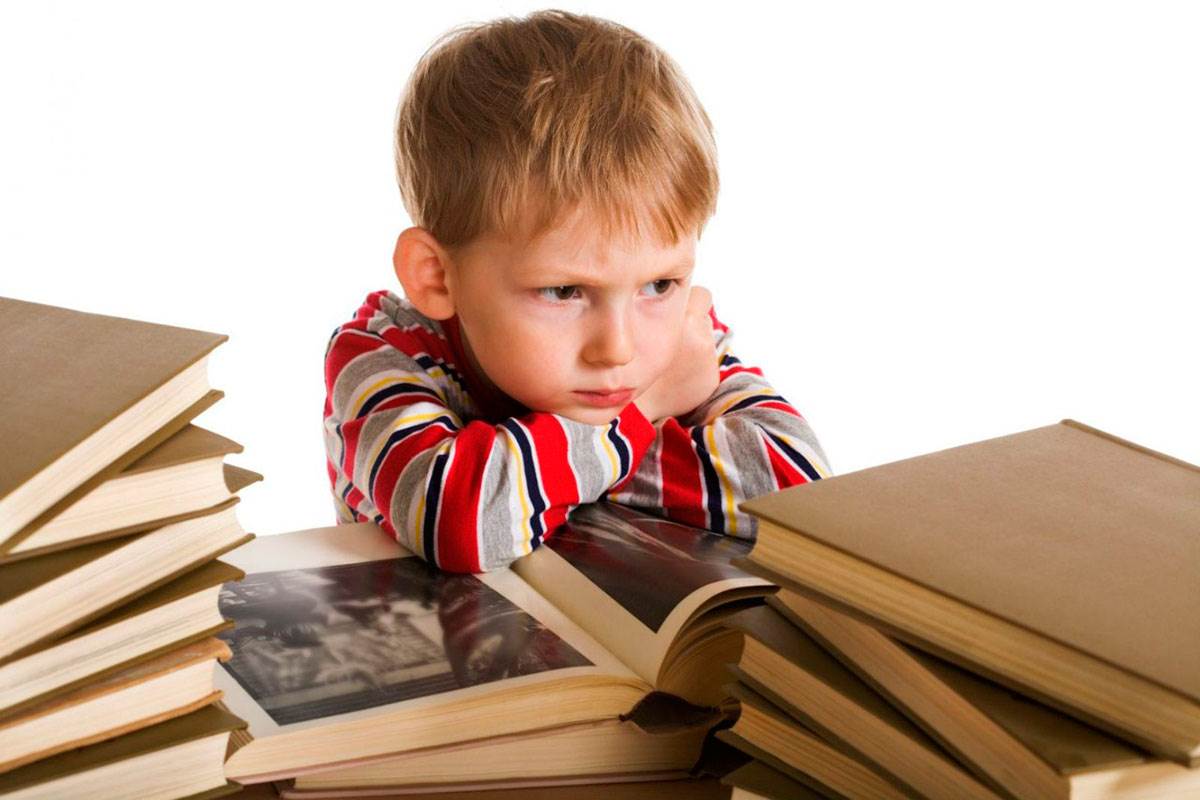 Подготовила
Полищук Татьяна Васильевна, 
заместитель директора по УВР,
учитель начальных классов
г. Евпатория -2020г.
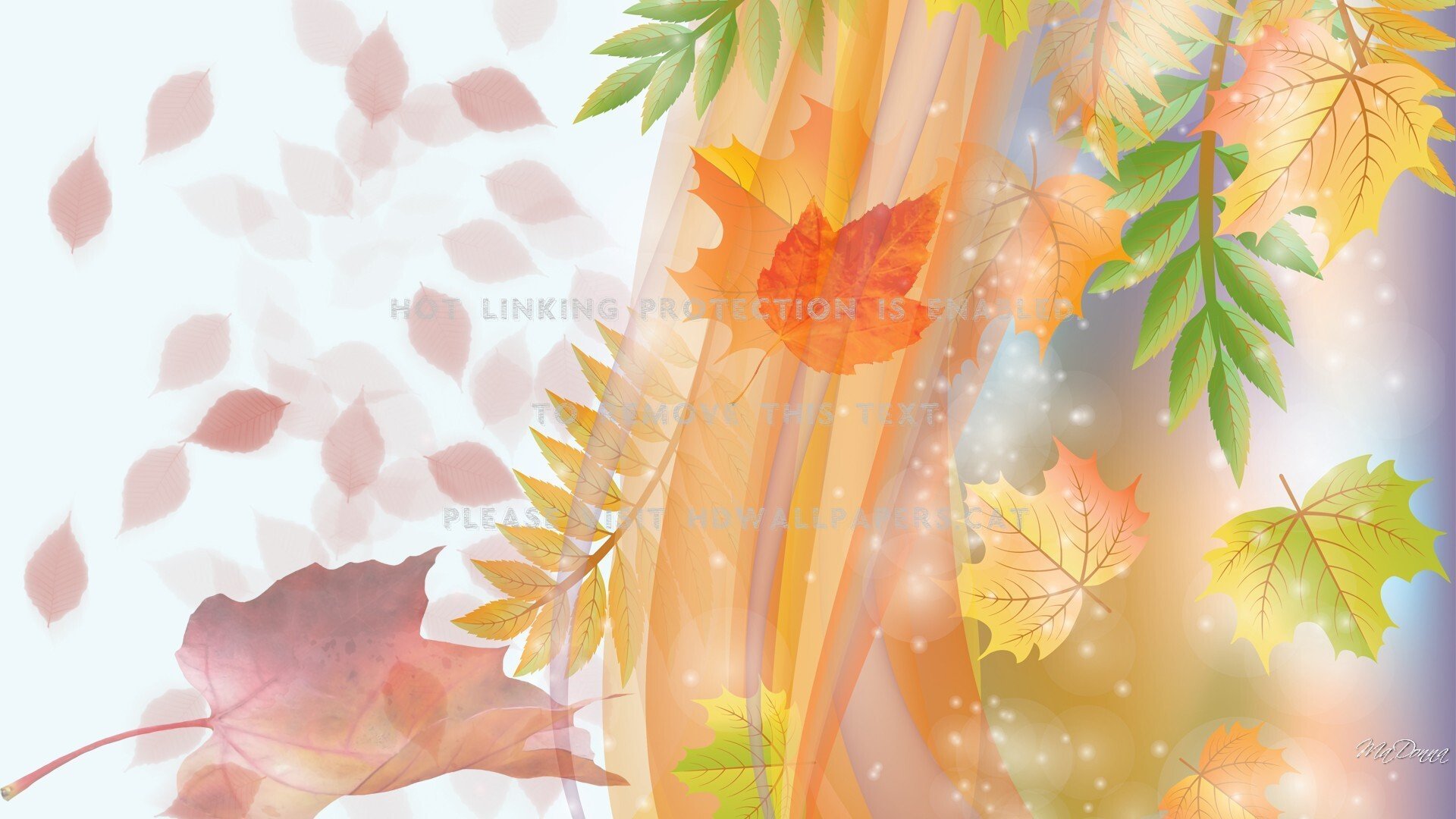 «По статистике, россияне читают книги в среднем только 9 минут в сутки. 
Причем, отмечается тенденция сокращения и этих 9 минут.»
                                                                                                    В.В. Путин
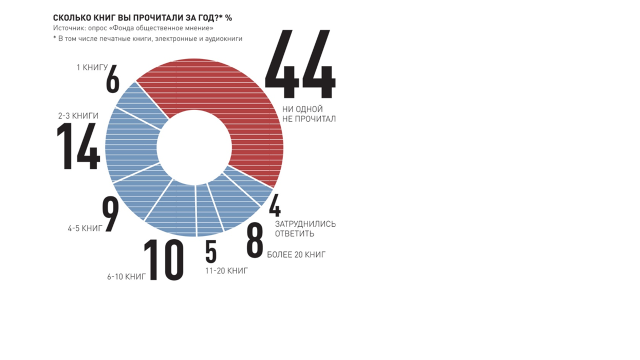 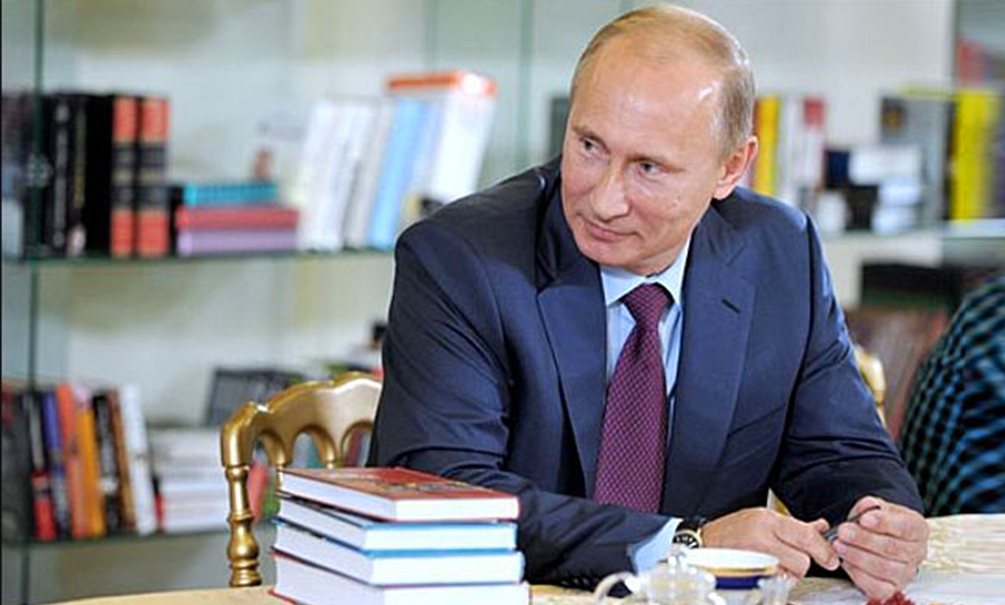 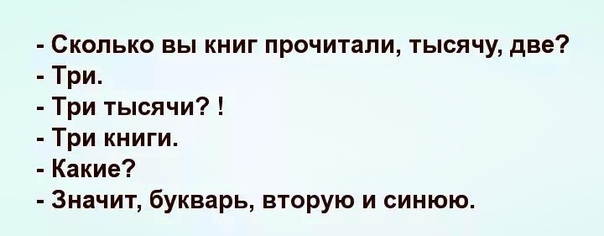 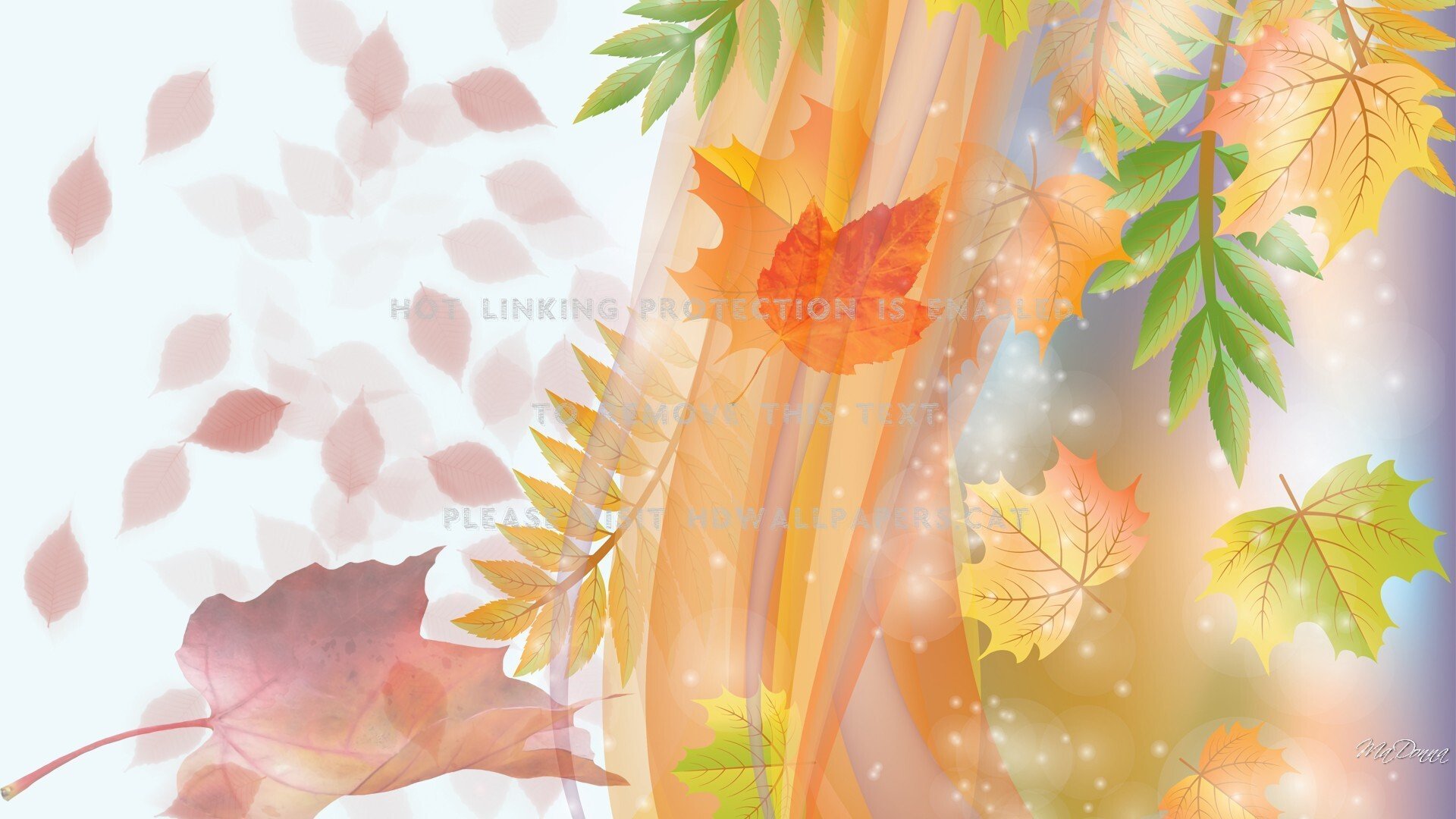 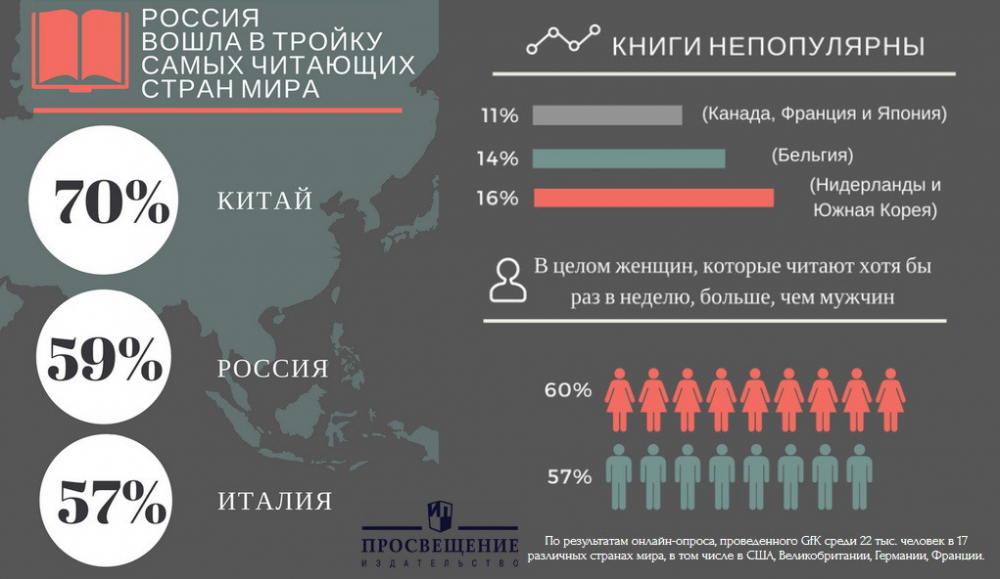 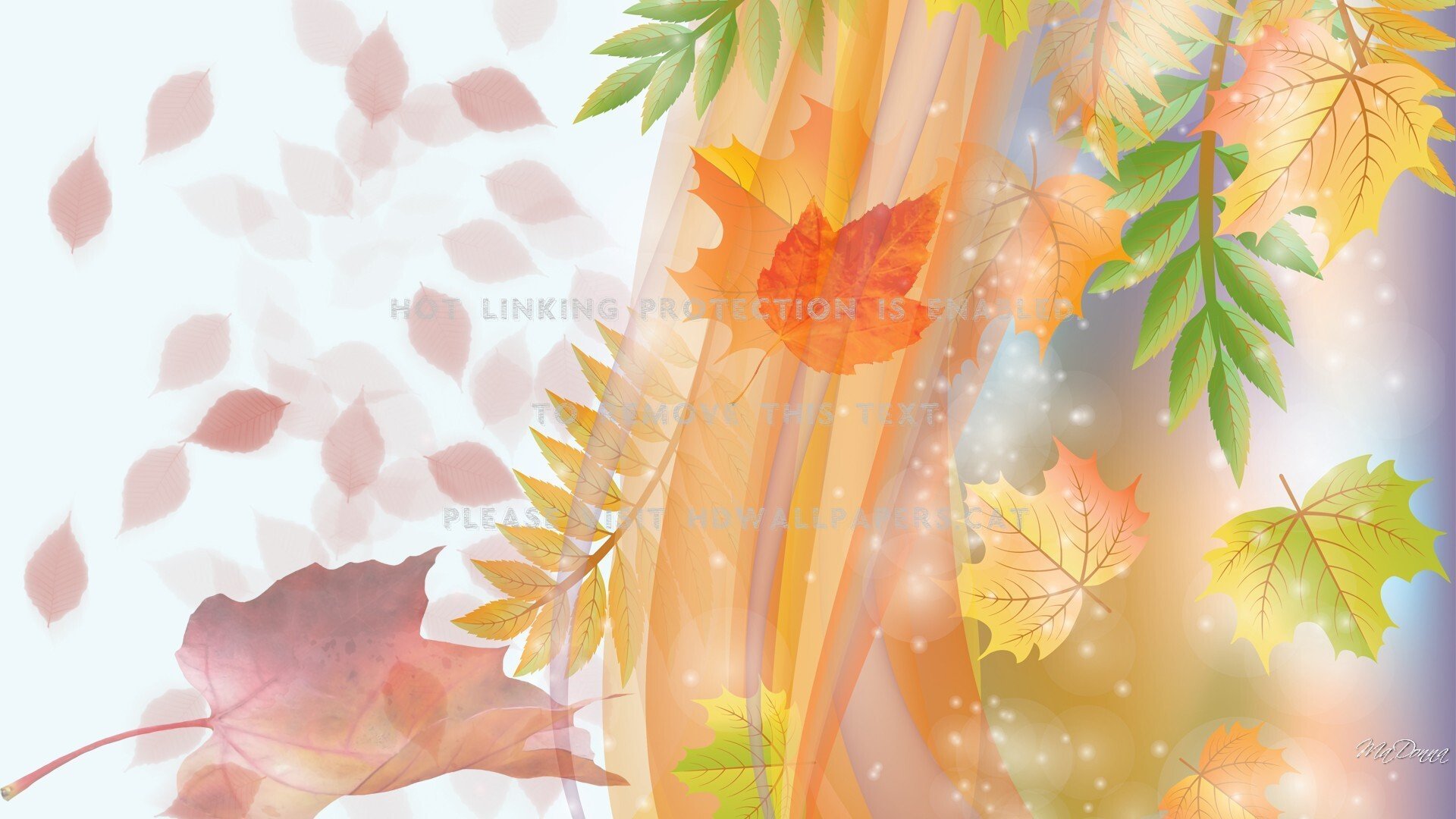 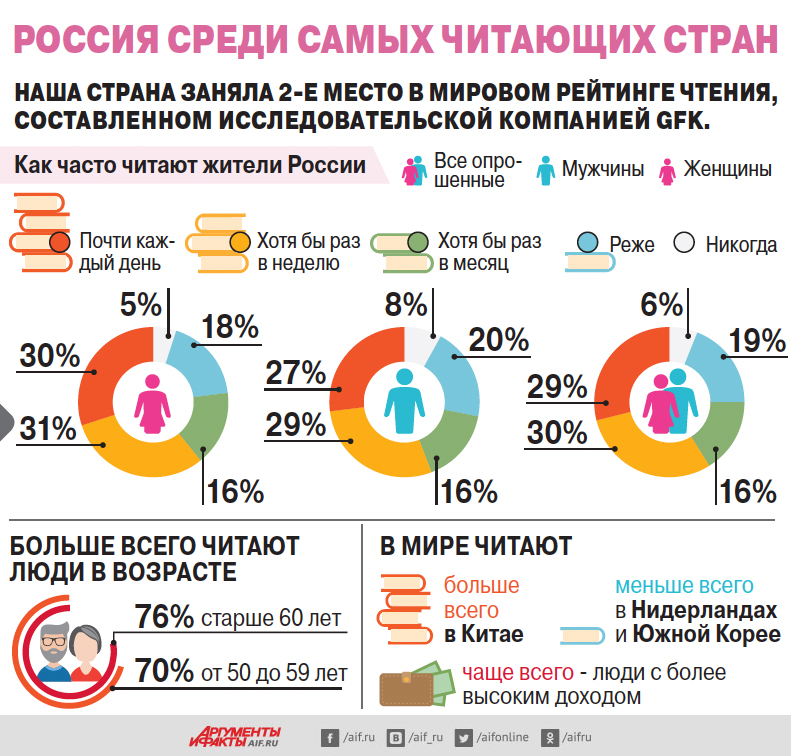 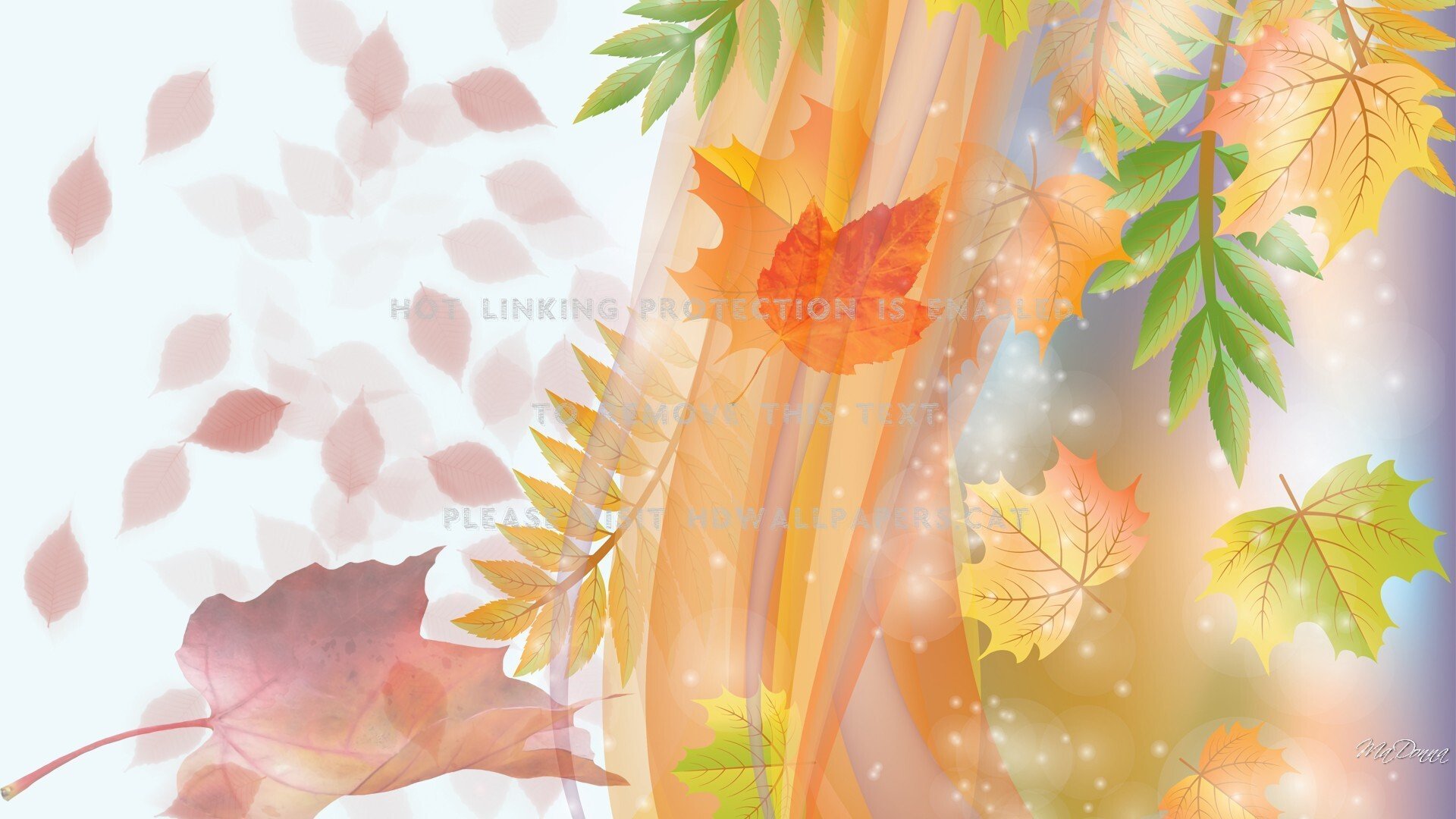 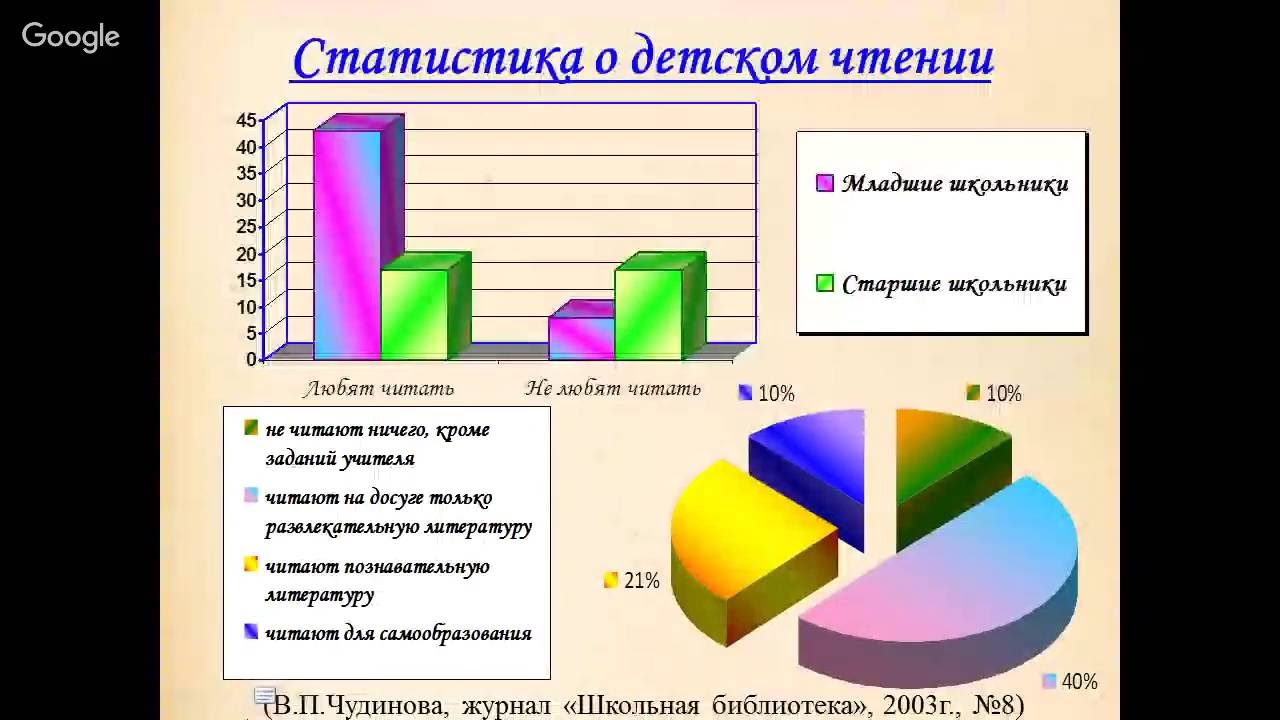